Khởi động
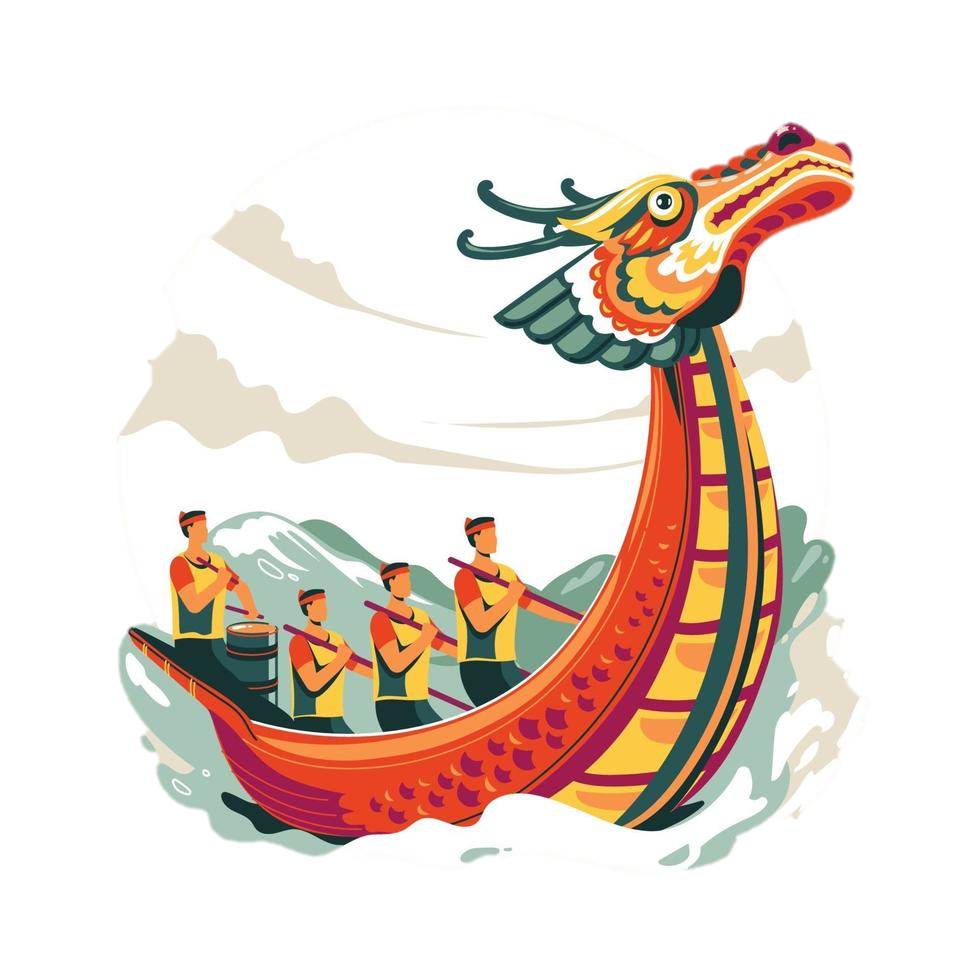 Em hãy kể tên những lễ hội của Việt Nam mà em biết hoặc đã từng tham dự.
Một số hình ảnh lễ hội lớn tại Việt Nam
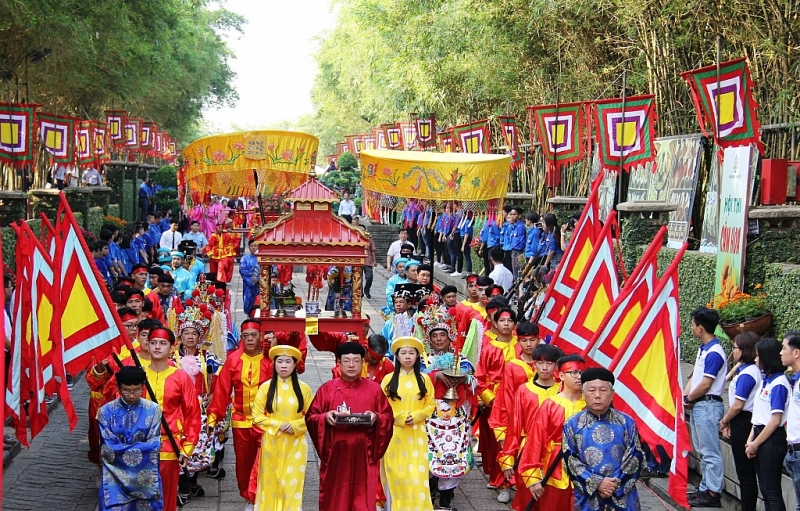 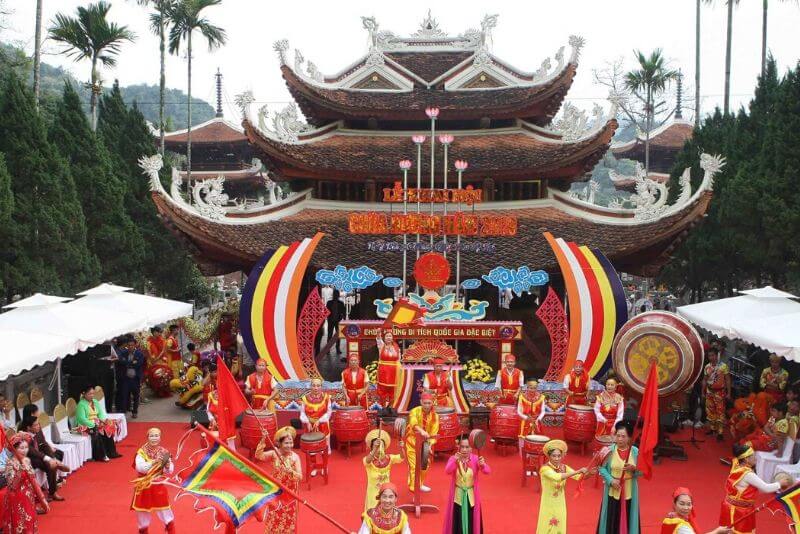 Giỗ tổ Hùng Vương
Hội chùa Hương
Một số hình ảnh lễ hội lớn tại Việt Nam
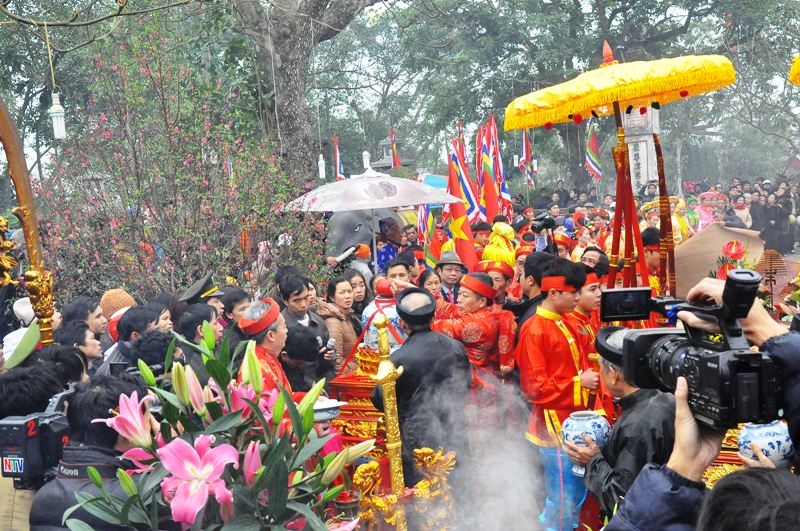 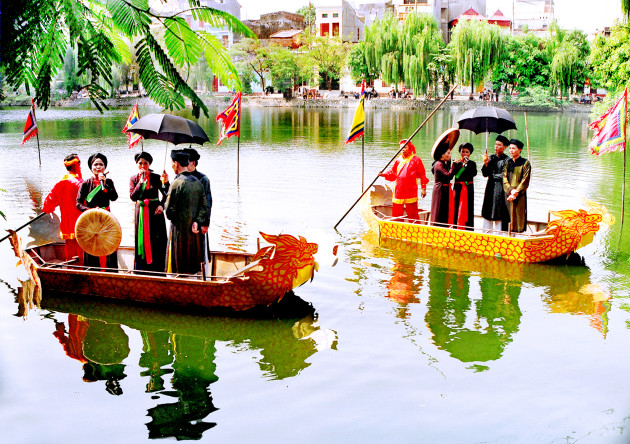 Lễ hội khai ấn đền Trần
Hội Lim
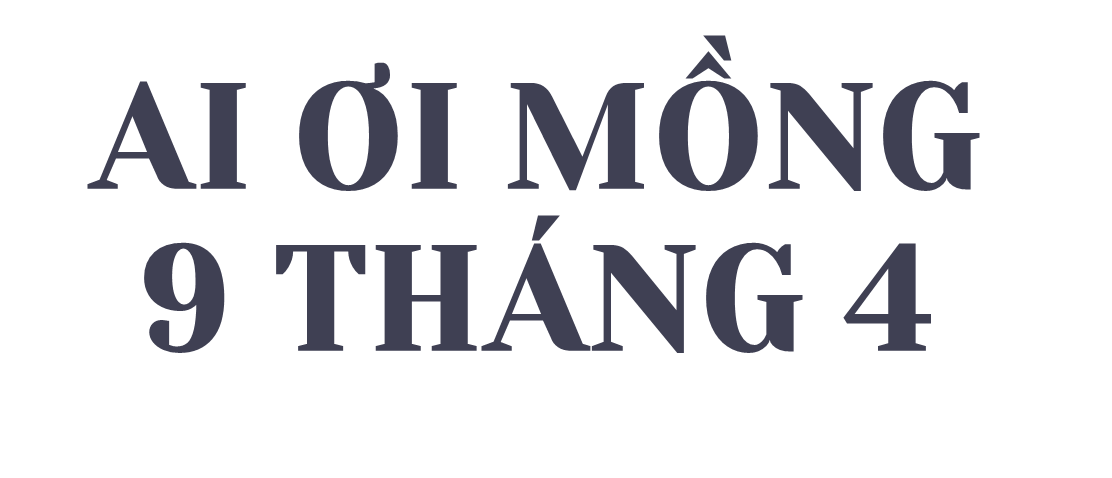 Anh Thư
Mục tiêu cần đạt
HS nhận biết được đặc trưng của văn bản thuyết minh
HS phân tích được cách triển khai nội dung, thông tin trong văn bản.
01
02
HS có tình yêu, lòng tự hào với những lễ hội và giá trị truyền thống của văn hóa
03
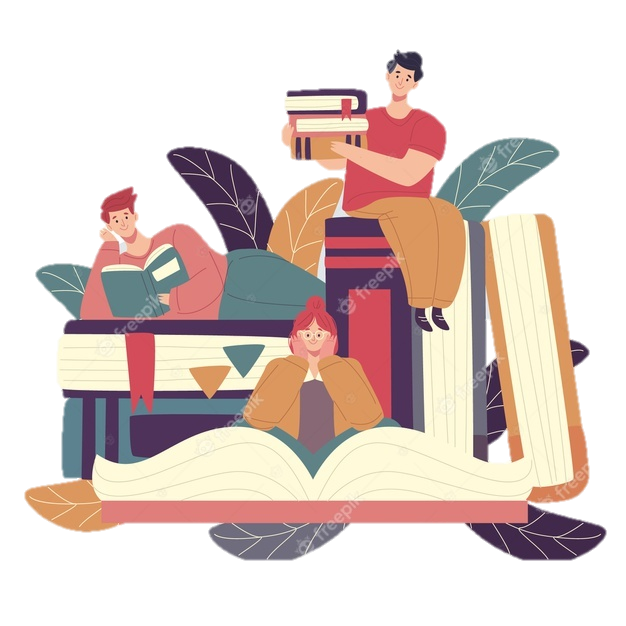 I. ĐỌC VĂN BẢN
Trò chơi 20s
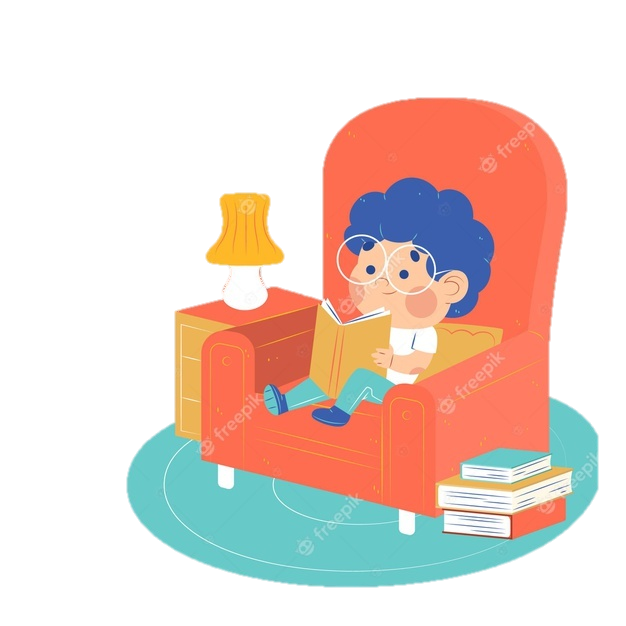 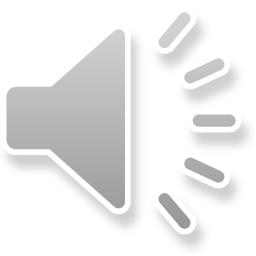 Sau khi hoàn thành phần đọc.
Em hãy thử sức với những câu hỏi.
Mỗi câu hỏi có thời gian trên Slide là 20s.
Em hãy ghi lại đáp án đùng và cùng đối chiếu ở Slide cuối cùng nhé.
Câu 1: Ngày hội Gióng diễn ra vào thời gian nào?
Mồng 7 tháng 3 âm lịch.
Mồng 9 tháng 3 âm lịch.
Mồng 9 tháng 4 âm lịch.
Mồng 10 tháng 3 âm lịch.
Câu 2: Thời gian chuẩn bị lễ hội Gióng từ ngày nào đến ngày nào?
Từ ngày mồng 1 tháng 3 đến ngày mồng 8 tháng 4.
Từ ngày mồng 1 tháng 4 đến ngày mồng 5 tháng 4
Từ ngày mồng 1 tháng 2 đến ngày mồng 5  tháng 4.
Từ ngày mồng 1 tháng 3 đến ngày mồng 5 tháng 4.
Câu 3: Ngày mồng mấy được coi là chính hội của hội Gióng?
Mồng 8.
Mồng 9.
Mồng 10.
Mồng 6.
Câu 4: Trong hội trận mô phỏng cảnh Thánh Gióng đánh giặc, có bao nhiêu cô tướng?
28
30
12
3
Câu 5: Ngày bao nhiêu hội sẽ làm lễ rước cờ báo tin thắng trận?
Ngày 10
Ngày 11
Ngày 12
Không có đáp án đúng
Cùng so đáp án
Câu 1 – C
Câu 2 – D 
Câu 3 – B
Câu 4 – A
Câu 5 – C
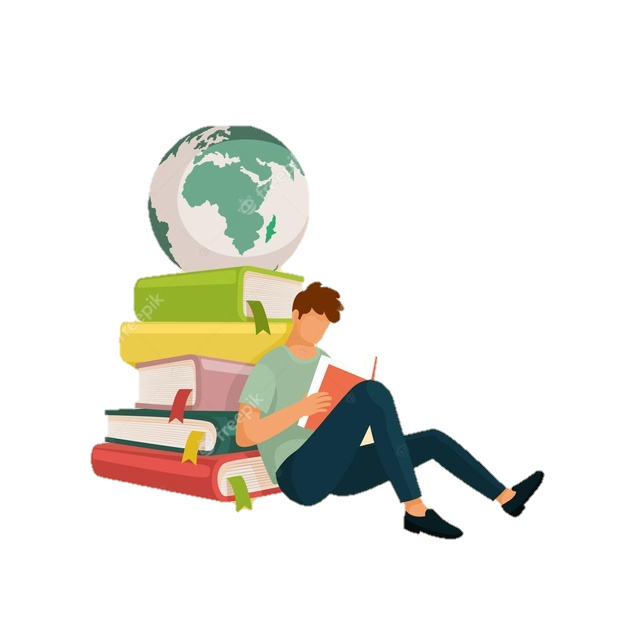 II. KHÁM PHÁ VĂN BẢN
1. Giới thiệu về hội Gióng
Một trong những lễ hội lớn nhất Đồng bằng Bắc Bộ
Hội Gióng
(Hội làng Phù Đổng)
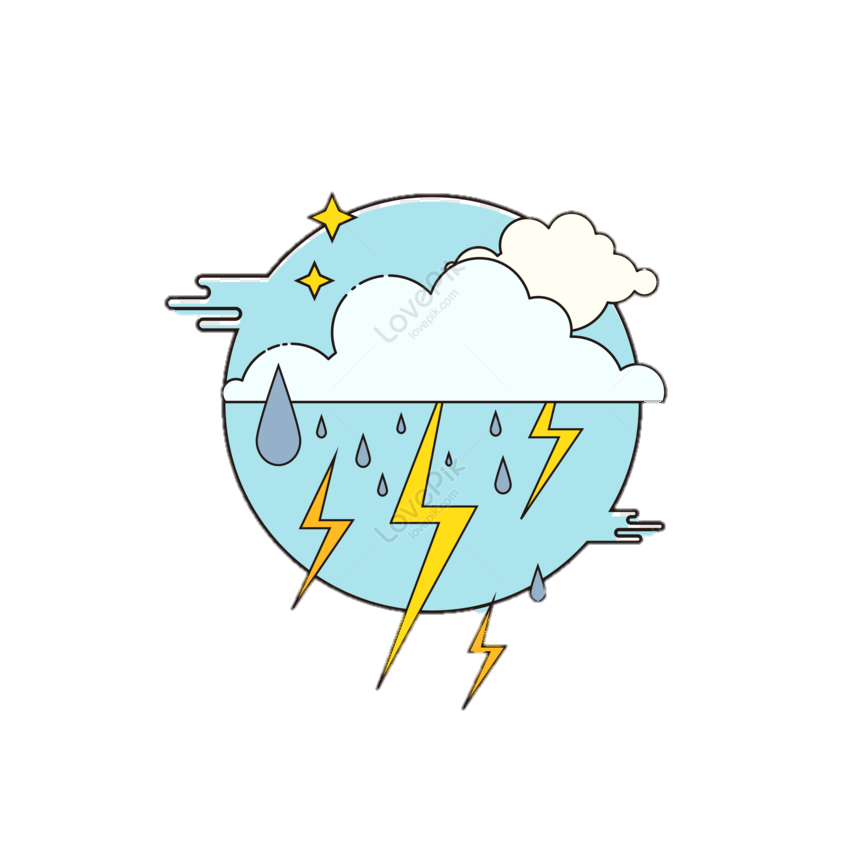 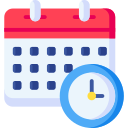 Quy mô
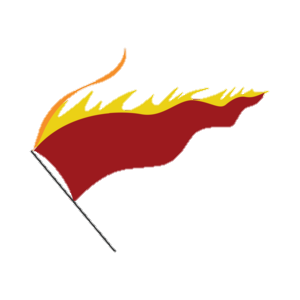 Tên gọi
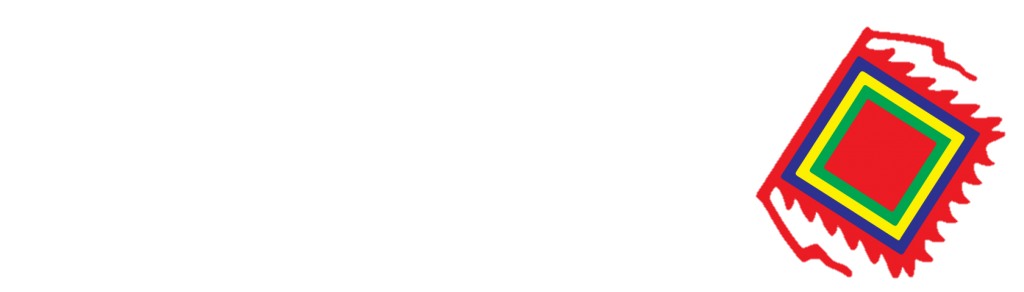 Thời gian
Thời tiết
9/4 âm lịch hàng năm.
Bắt đầu mùa mưa dông.
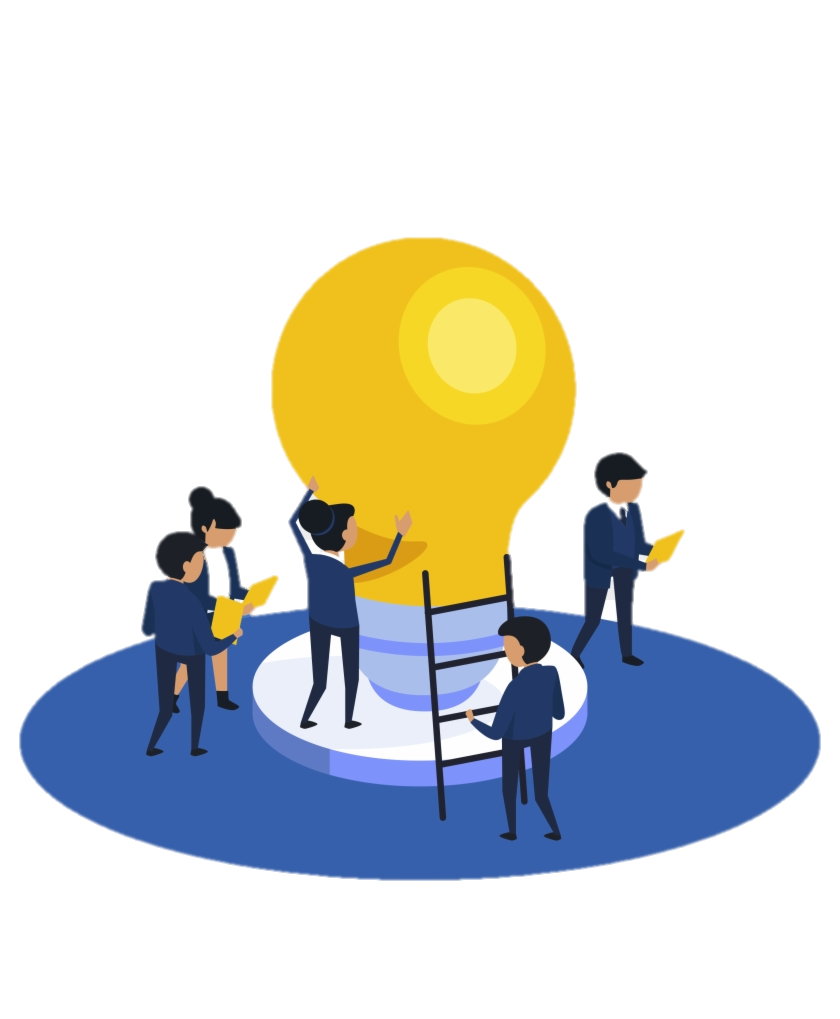 2. Tiến trình hội Gióng
HOẠT ĐỘNG NHÓM
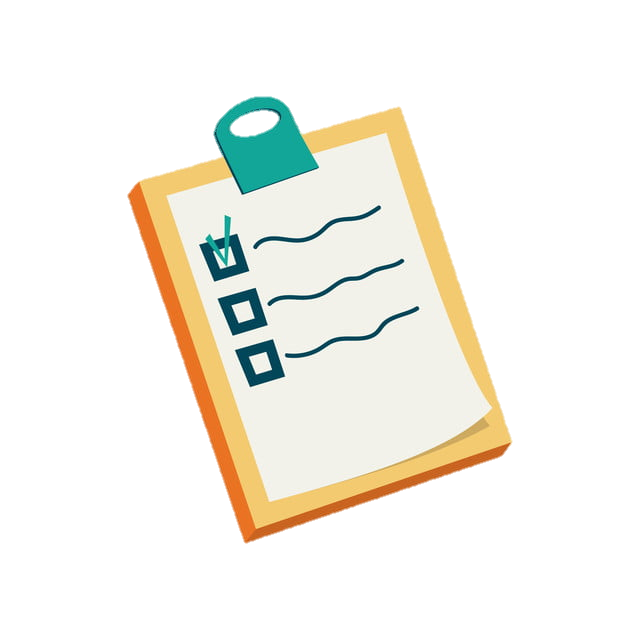 Nhiệm vụ

Đọc SGK và lập thời gian biểu trong qua trình tổ chức hội Gióng theo các mốc thời gian và sự kiện diễn ra.
Số lượng: 5 Hs/nhóm
Hình thức trình bày: Vẽ sơ đồ thời gian.
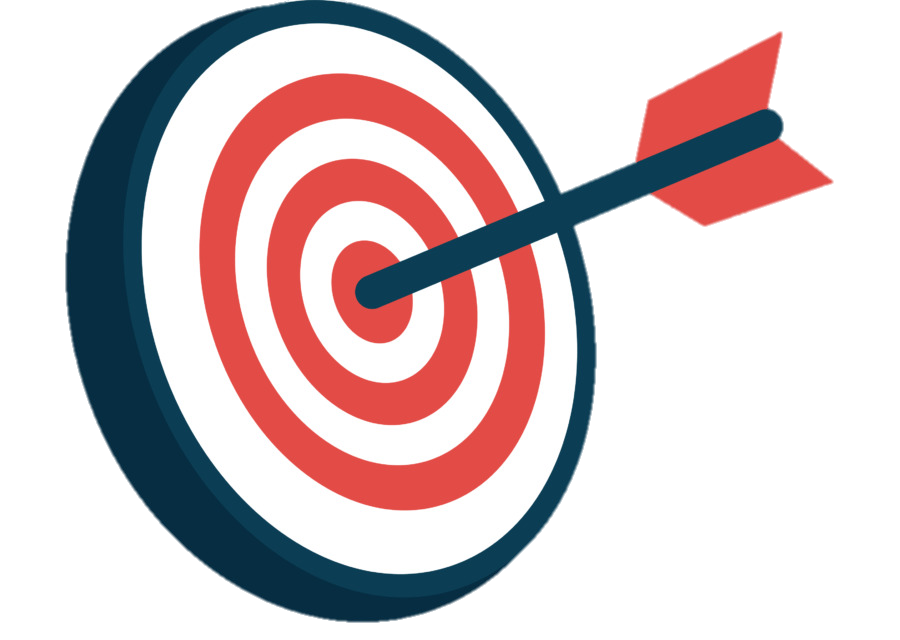 Tiêu chí chấm điểm
Nội dung: 5 điểm
Trình bày: 3 điểm
HĐ tích cực: 2 điểm
2. Tiến trình hội Gióng
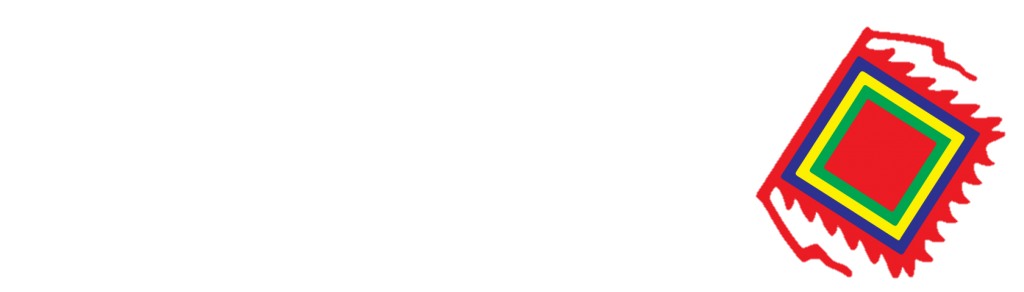 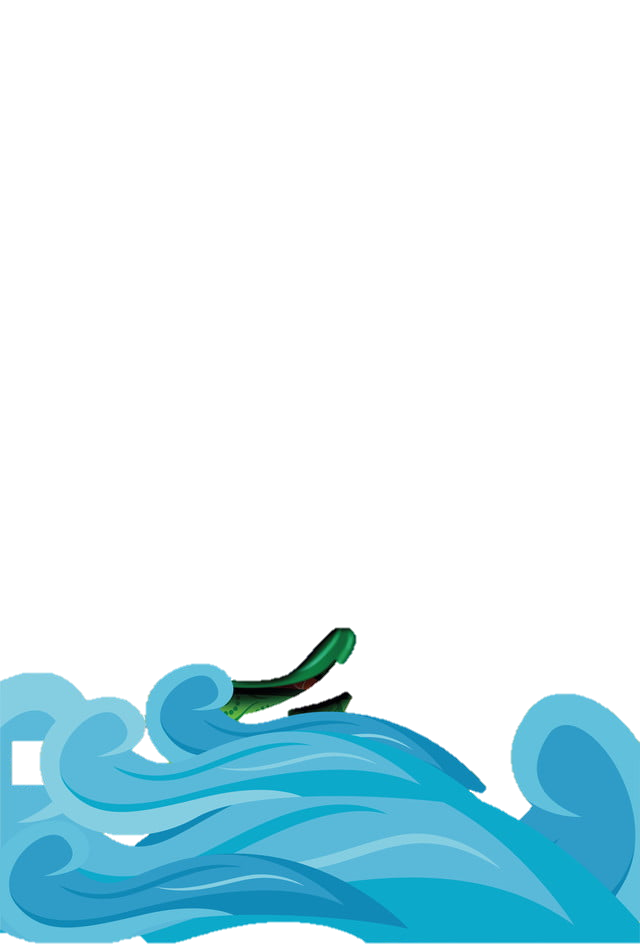 1/3 – 5/4 (âm lịch)
6/4
8/4
Rước nước từ đền Hạ về đền Thượng
Rước cờ đền Mẫu.
Rước cơm chay đền Thượng
Chuẩn bị lễ hội
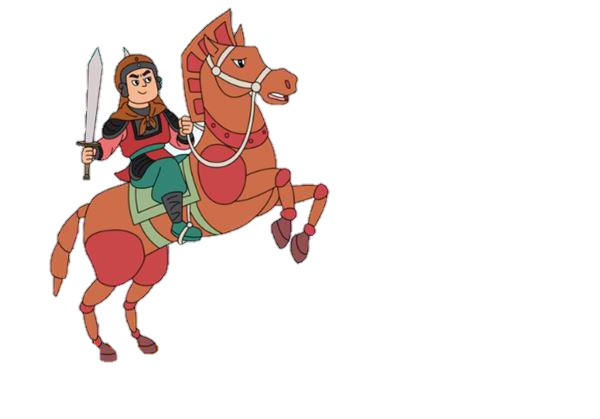 9/4
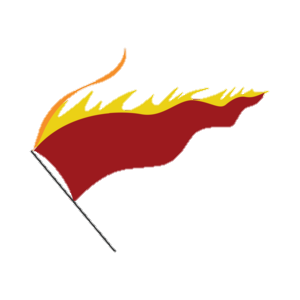 Chính hội
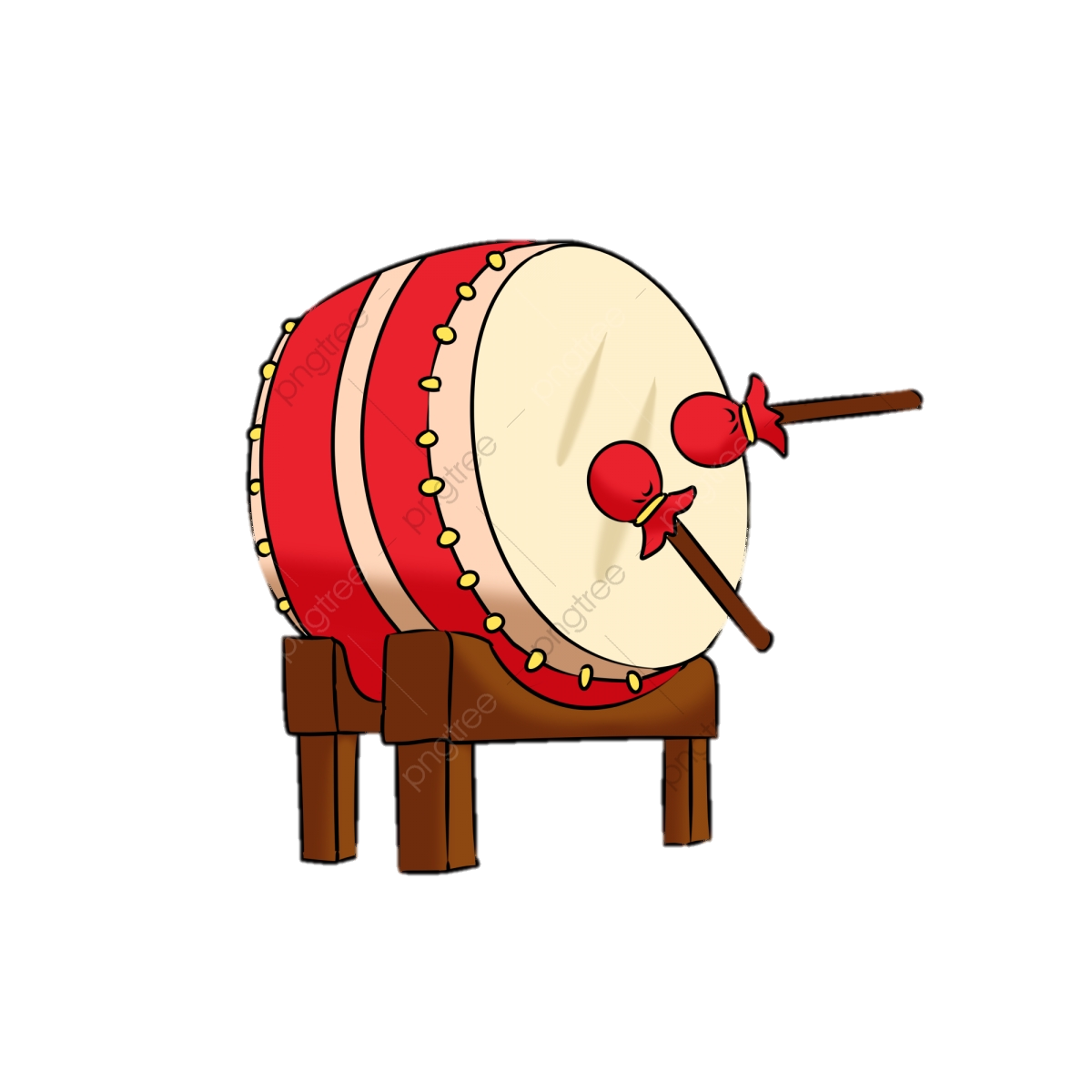 11, 12/4
10/4
Rửa khí giới, rước cờ báo tin thắng trận với trời đất.
Vãn hội, duyệt quân.
2. Tiến trình hội Gióng
Những hoạt động lớn trong ngày chính hội.
Hát thờ trước thủy đình đền Thượng
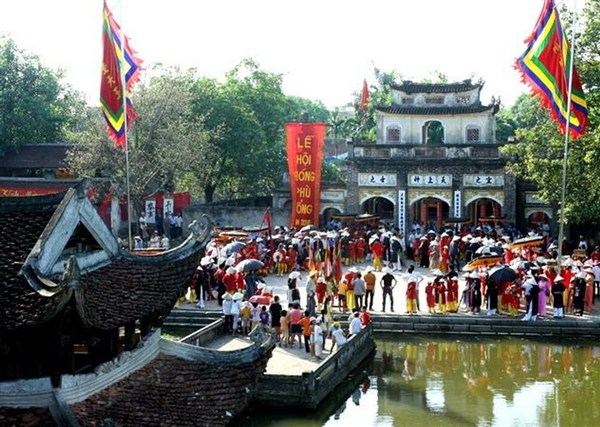 2. Tiến trình hội Gióng
Những hoạt động lớn trong ngày chính hội.
Đội quân “Phù giá ngoại” rước ngựa Thánh Gióng về đền Phù Đổng
28 cô tướng đóng vai giặc Ân
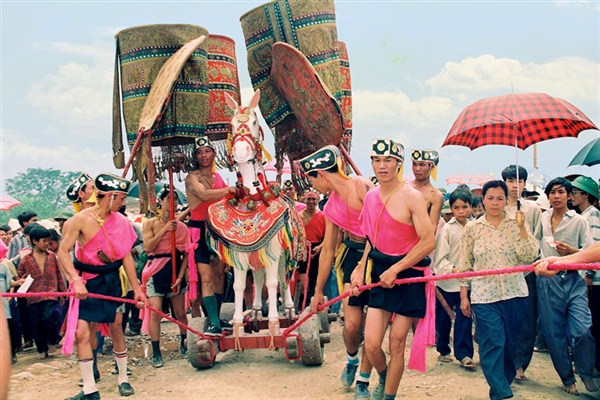 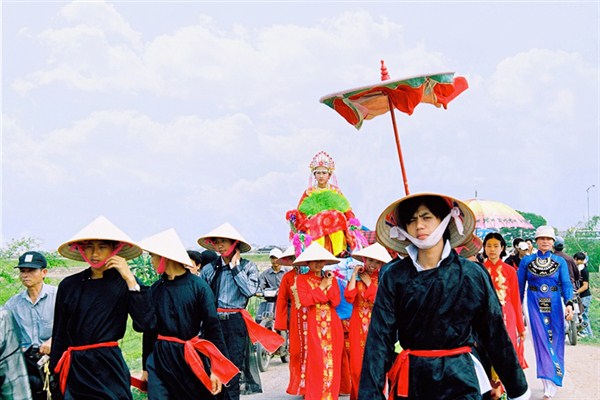 2. Tiến trình hội Gióng
Những hoạt động lớn trong ngày chính hội.
Ông hiệu cờ thực hành nghi lễ tại Hội Gióng - Phù Đổng
Ông Hổ giúp Thánh Gióng phá giặc
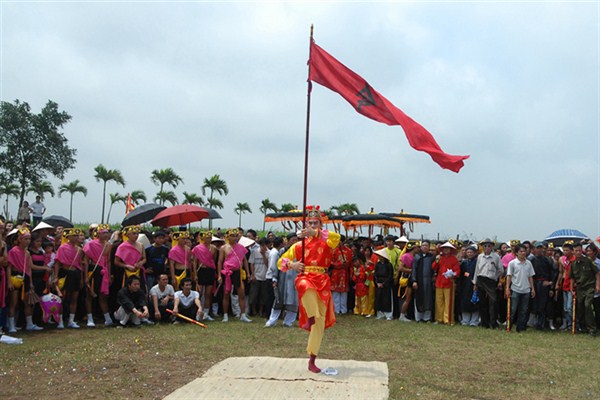 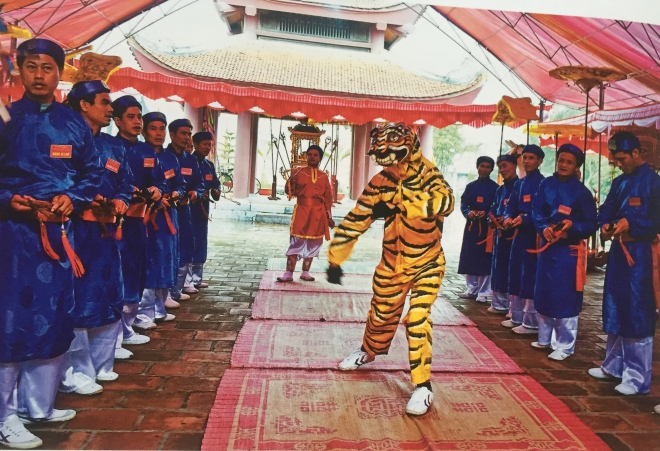 2. Tiến trình hội Gióng
Những hoạt động lớn trong ngày chính hội.
Đoàn rước hội tưng bừng, nhộn nhịp.
Lễ khao quân, chia lộc Thánh
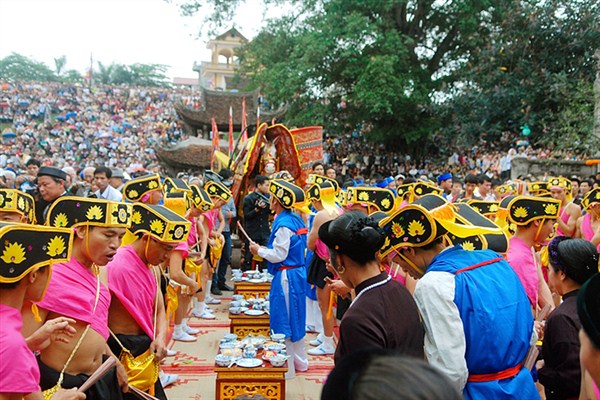 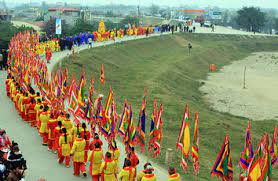 2. Tiến trình hội Gióng
Từ những hoạt động ngày chính hội và số lượng những người tham gia, em có nhận xét gì về hội Gióng hàng năm?
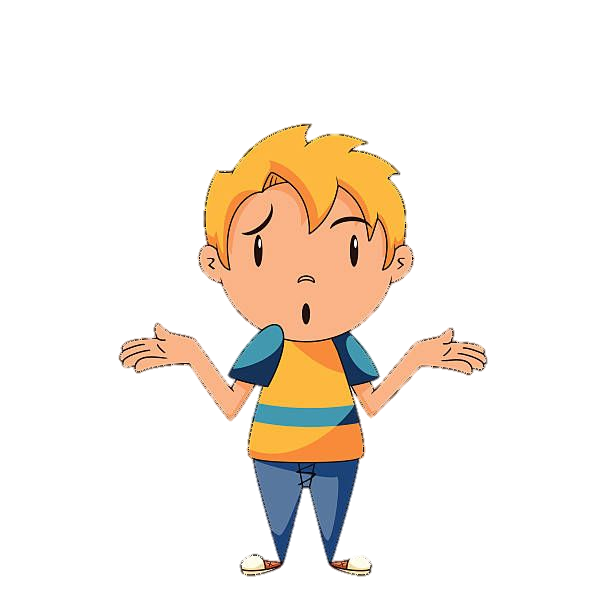 Lễ hội trang trọng, quy mô.
Lễ hội tán hiện lại sinh động các sự kiện Thánh Gióng đánh đuổi giặc Ân
3. Ý nghĩa hội Gióng
Các nghi thức lễ với thao tác thuần thục, mang tính biểu trưng cao.
Là dịp để cảm nhận mối quan hệ giao thoa nhiều chiều.
Là tài sản vô giá lưu truyền mãi về sau.
Cần được bảo tồn và phát huy cho những thế hệ kế tiếp sau này.
TỰ SUY NGẪM
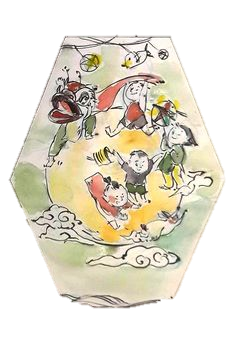 Với bài học ngày hôm nay, em đã biết thêm được những điều gì?
Qua nội dung văn bản, em có suy nghĩ/liên hệ gì với những văn bản truyền thuyết em đã học?
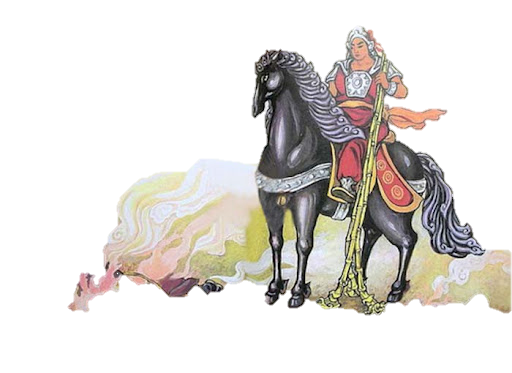 TỰ SUY NGẪM
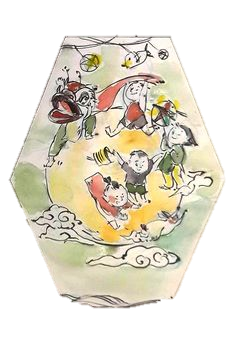 - Nội dungLễ hội Gióng đặc sắc với nhiều tầng ý nghĩa.- Nghệ thuậtCách thuyết minh ngắn gọn, thông tin đầy đủ, cụ thể.
- Những người anh hùng được tôn vinh và tái hiện trong các lễ hội truyền thống.- Yêu mến, quý trọng những nét đẹp văn hóa của dân tộc.
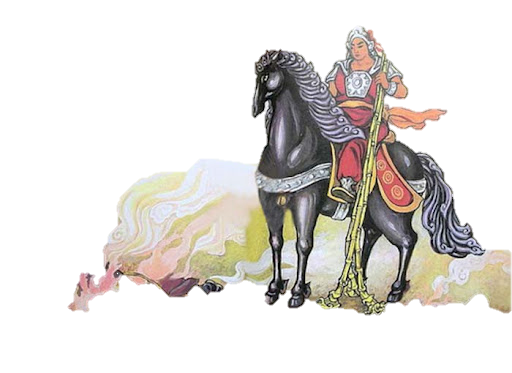